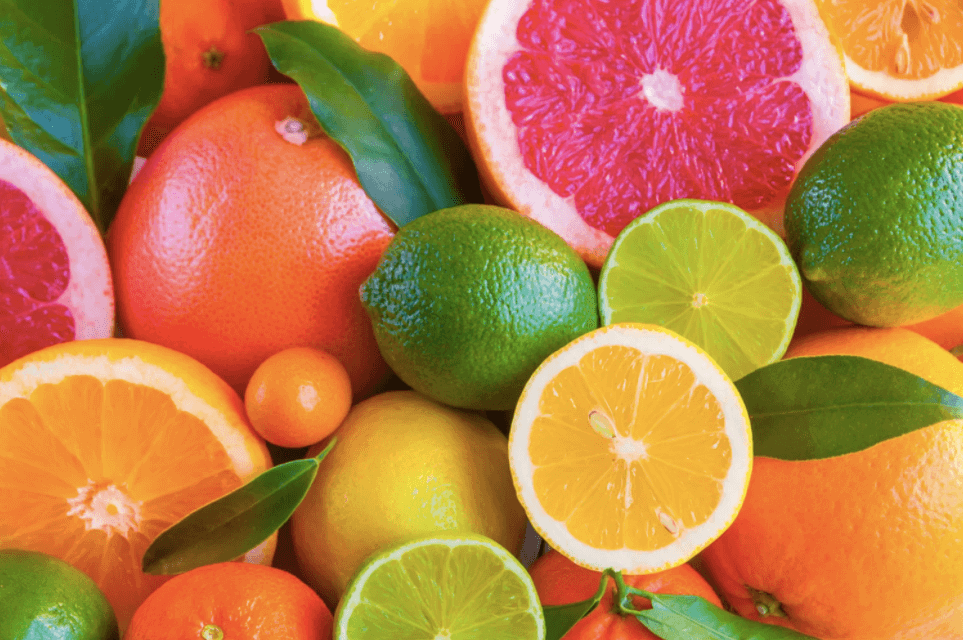 সবাইকে আজকের ক্লাসে স্বাগতম
পাঠ পরিচিতি
শিক্ষক পরিচিতি
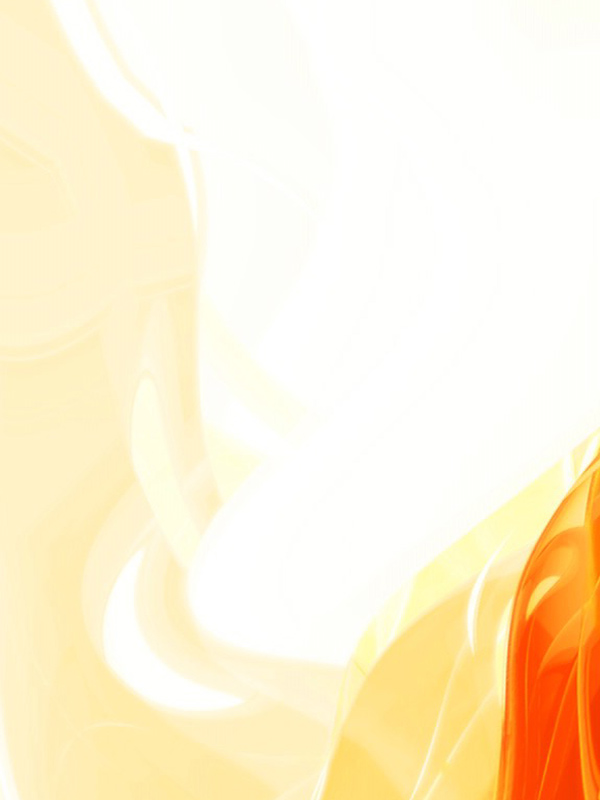 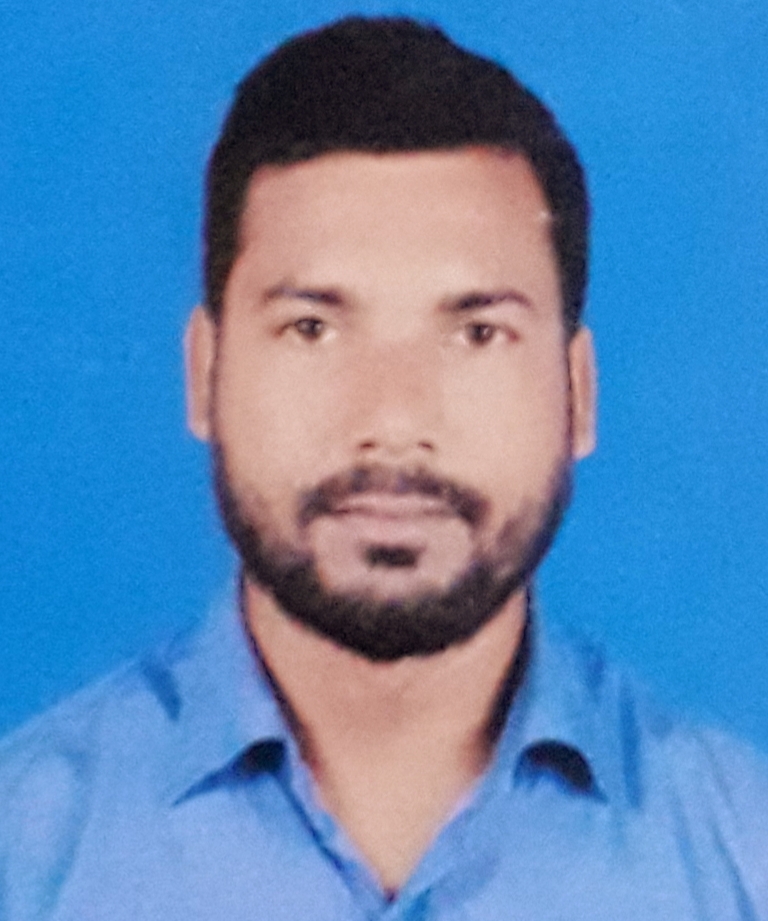 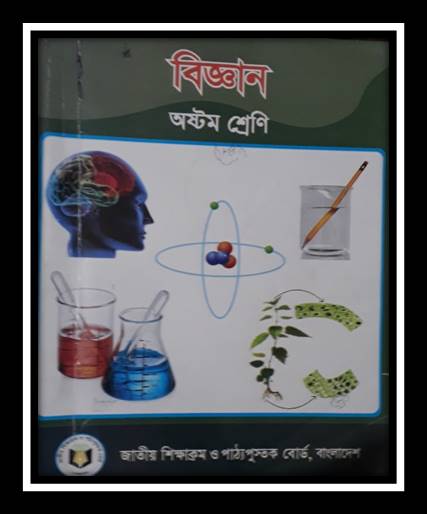 মামুনুর রহমান (মামুন)
সহকারী শিক্ষক(বিজ্ঞান)
কাজী মফিজ উদ্দিন উচ্চ বিদ্যালয়,
শাষপুর,শিবপুর,নরসিংদী।
Mobile: 01915617068
mamun631989@gmail.com
শ্রেণিঃ ৮ম
বিষয়ঃ বিজ্ঞান
অধ্যায়ঃ ১০ম
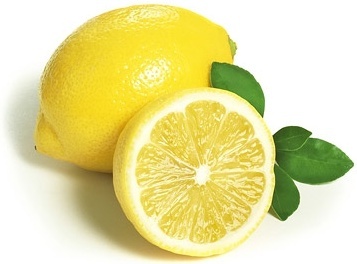 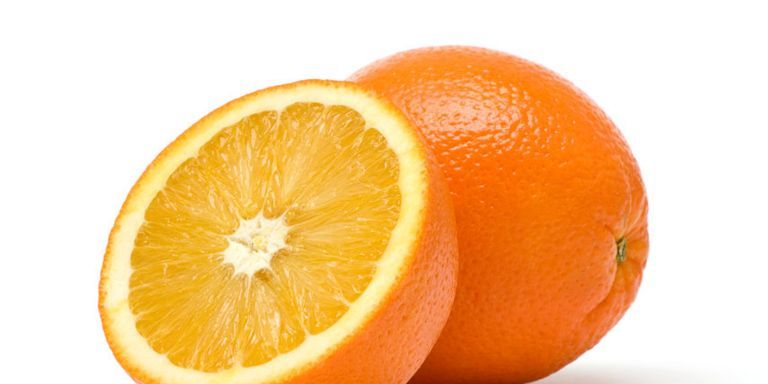 এই ফলগুলোর সাধারন বৈশিষ্ট্য হল এরা টক স্বাদযুক্ত
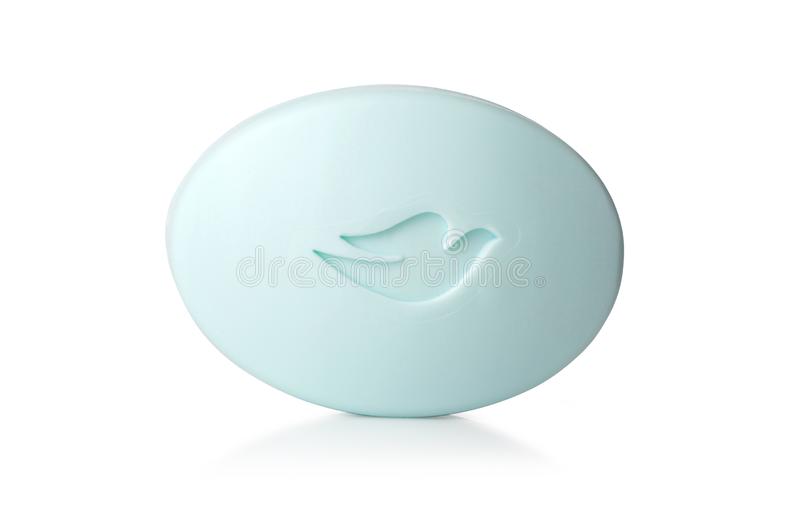 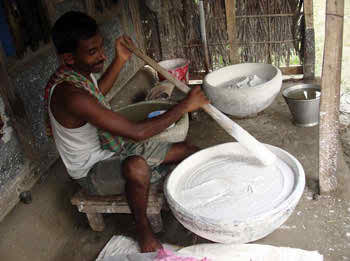 সাবান, চুনের পানি এরা কটু স্বাদযুক্ত
শিখন ফল
এই পাঠ শেষে শিক্ষার্থীরা --- 
ক) এসিড ও ক্ষারক কে সংজ্ঞায়িত করতে পারবে। 
খ) এসিড ও ক্ষারকের বৈশিষ্ট ব্যাখ্যা করতে পারবে। 
গ) নির্দেশক কী তা ব্যাখ্যা করতে পারবে।
ঘ) চুনের সাথে পানির বিক্রিয়া প্রদর্শনের কারণ বর্ণনা করতে পারবে ।
চলো একটি ভিডিও দেখিঃ
শিক্ষার্থী বন্ধুরা ভিডিও টিতে আমরা কি দেখলাম।
ভিডিও টিতে আমরা দেখলাম চুনে পানি দেওয়ার পর চুন গলে গিয়ে প্রচুর উত্তাপ সৃষ্টি হয়েছে।
পাঠ পরিচিতি
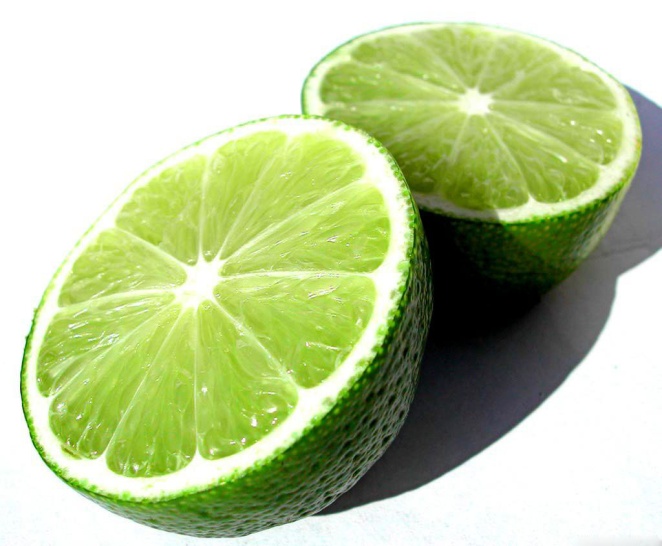 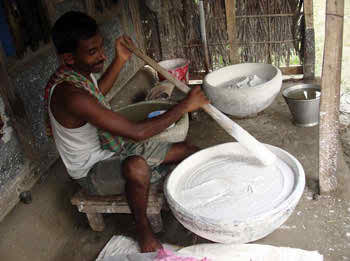 আজকের পাঠঃ এসিড ও ক্ষারকের বৈশিষ্ট।
পাঠ পরিকল্পনা
চিত্র গুলো লক্ষ্য করঃ
চলো শিক্ষার্থী বন্ধুরা চুনের সাথে পানি মিশালে কী ঘটে তা দেখি।
উপকরণ
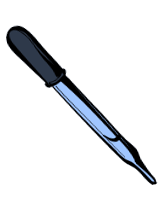 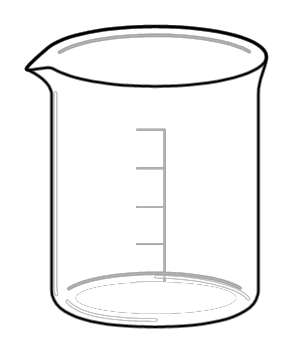 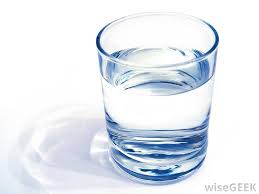 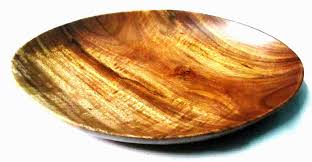 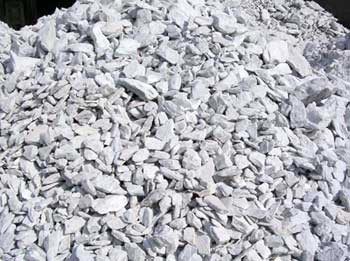 ড্রপার
বিকার
পানি
চুনাপাথর
কর্মপদ্ধতি: কয়েক টুকরা চুন বিকারে নিয়ে ড্রপার দিয়ে আস্তে আস্তে পানি যোগ করি  এবং ভালভাবে পর্যবেক্ষণ করে ফলাফল খাতায় লিখি।
নিচের ছকের সঙ্গে আমরা ফলাফল মিলিয়ে নেই।
একক কাজঃ
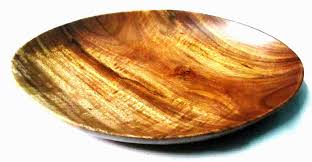 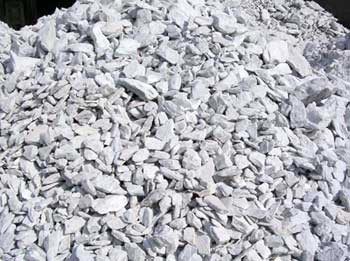 প্রশ্নঃ ক্ষারকের সংঙ্গা লিখ।
প্রয়োজনীয় উপকরণঃ
চলো একটি পরীক্ষা পর্যবেক্ষণ করিঃ
চুনের পানি(ক্ষারক) এর সাথে এসিডের বিক্রিয়া
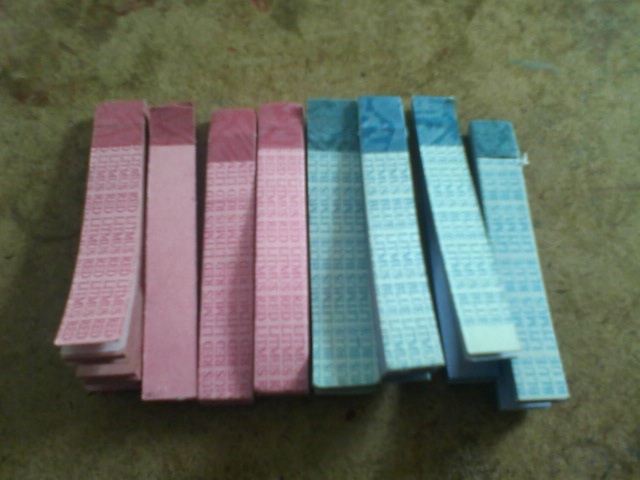 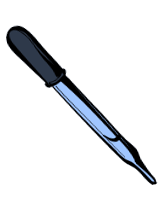 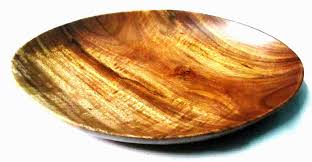 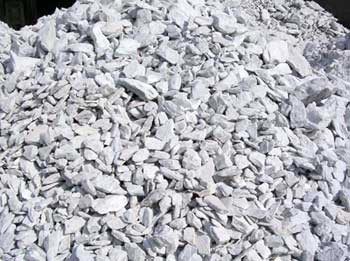 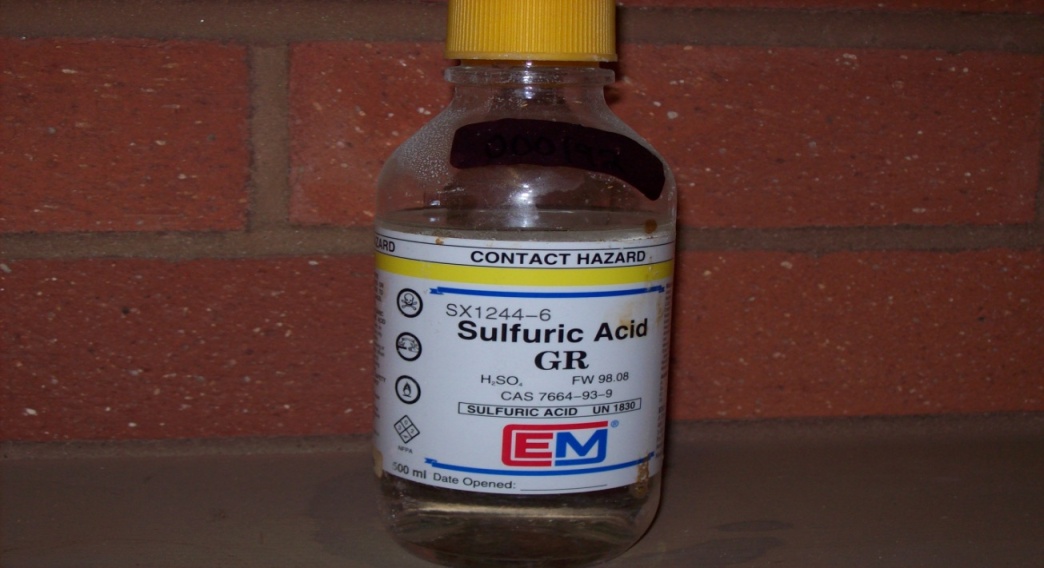 চুনাপাথর
পাতলা H2SO4
লাল লিটমাস
ড্রপার
কর্মপদ্ধতি: চুনের পানিতে লাল লিটমাস কাগজ দিয়ে পরীক্ষা করি। এবার ড্রপার দিয়ে আস্তে আস্তে পাতলা সালফিউরিক এসিড যোগ করি এবং পর্যাক্রমে লিটমাস কাগজ দিয়ে পরীক্ষা করি। এবংপর্যবেক্ষণের ফলাফল খাতায় লিপিবদ্ধ করি।
পরীক্ষণের ফলাফল গুলো মিলিয়ে নেইঃ
ক্ষারক এসিডের সাথে বিক্রিয়া করে লবণ ও পানি উৎপন্ন করেছে।
Ca(OH)2 + H2SO4             CaSO4 + 2H2O
  ক্ষারক           এসিড                 লবণ         পানি
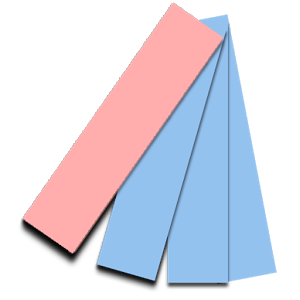 লিটমাস পেপার
নিচের চিত্র দু’টি দেখ এবং তোমার পরিক্ষণের সঙ্গে তুলনা কর
লিটমাস কাগজ
লেবুর রস
নিচের ছকের সঙ্গে তোমার  ছক মিলিয়ে নাও
লাল লিটমাসের রং পরিবর্তন হলো না।
লেবুর রসে অম্ল বা এসিড আছে।
নীল লিটমাসের রং পরিবর্তন হয়ে লাল হলো।
দলগত কাজ
কাজ: ক্ষারক সম্পর্কে জানা
সময়: ১২ মিনিট
উপকরণ
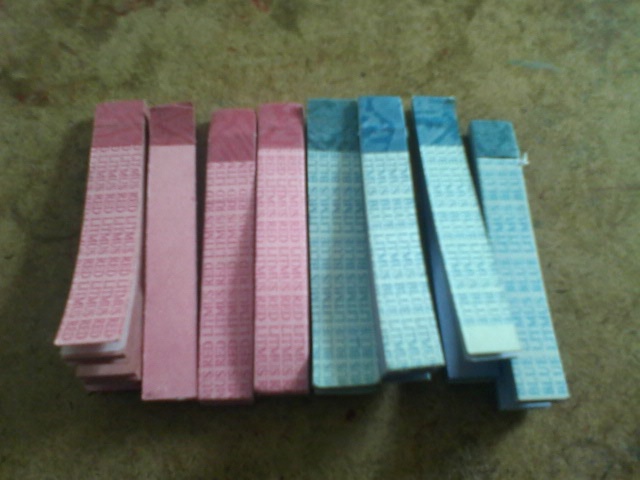 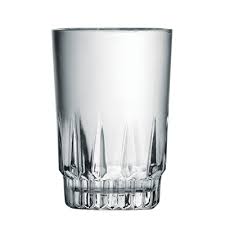 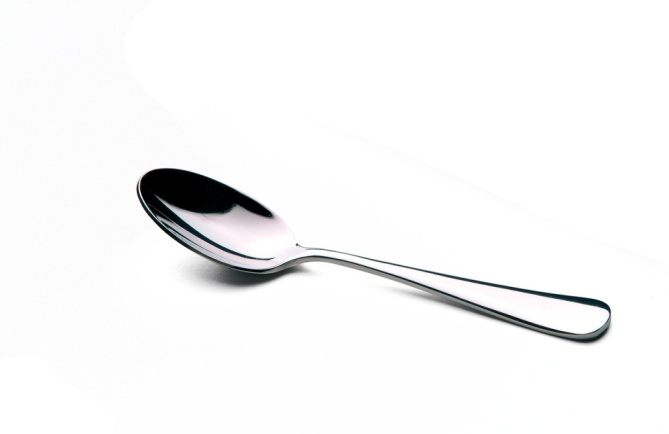 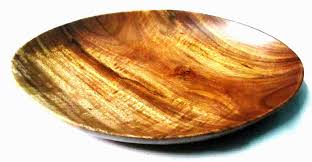 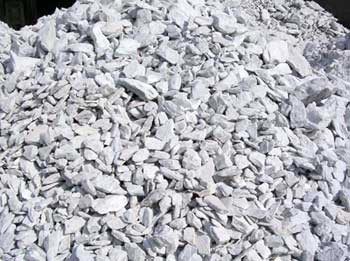 চুনাপাথর
চামচ
কাঁচের গ্লাস
লিটমাস পেপার
কর্মপদ্ধতি: সামান্য চুন নিয়ে আস্তে আস্তে পানি যোগ করে নাড়া দাও। কিছুক্ষণ অপেক্ষা করে মিশ্রণের উপরিভাগ থেকে পরিষ্কার চুনের পানি আলাদা করে নিয়ে লিটমাস কাগজ দিয়ে পরীক্ষা করে ফলাফল খাতায় লিখ।
নিচের চিত্র দু’টি দেখ এবং তোমার পরিক্ষণের সঙ্গে তুলনা কর
চুনের পানি
লিটমাস কাগজ
নিচের ছকের সঙ্গে তোমার  ছক মিলিয়ে নাও
নীল লিটমাসের রং পরিবর্তন হলো না।
চুনের পানি ক্ষারক
লাল লিটমাসের রং পরিবর্তন হয়ে নীল হলো।
একক কাজঃ
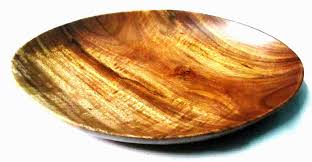 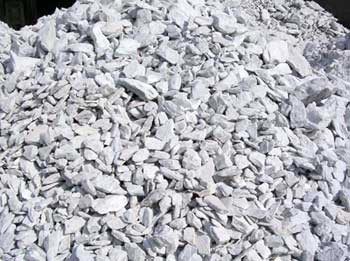 প্রশ্নঃ ক্ষারকের সংঙ্গা লিখ।
দলিয় কাজ
প্রশ্নঃ ক্যালসিয়াম সালফেট নিরপেক্ষ পদার্থ কেন- ব্যাখ্যা কর।
Ca(OH)2 + H2SO4             CaSO4 + 2H2O
  ক্ষারক           এসিড                  লবণ         পানি
মূল্যায়ন
ক) এসিড কাকে বলে।
খ) সকল ক্ষারই ক্ষারক কিন্তু সকল ক্ষারক ক্ষার নয় কেন-ব্যাখ্যা কর। 
গ)চুনের পানিতে এসিড ( H2SO4  ) চালনা করলে কী ধরনের রাসায়নিক 
পরিবর্তন ঘটে তা বিক্রিয়া সহ বর্ণনাকর।
বাড়ির কাজ
অম্ল ও ক্ষারের ব্যবহার গুলো লিখে আনবে
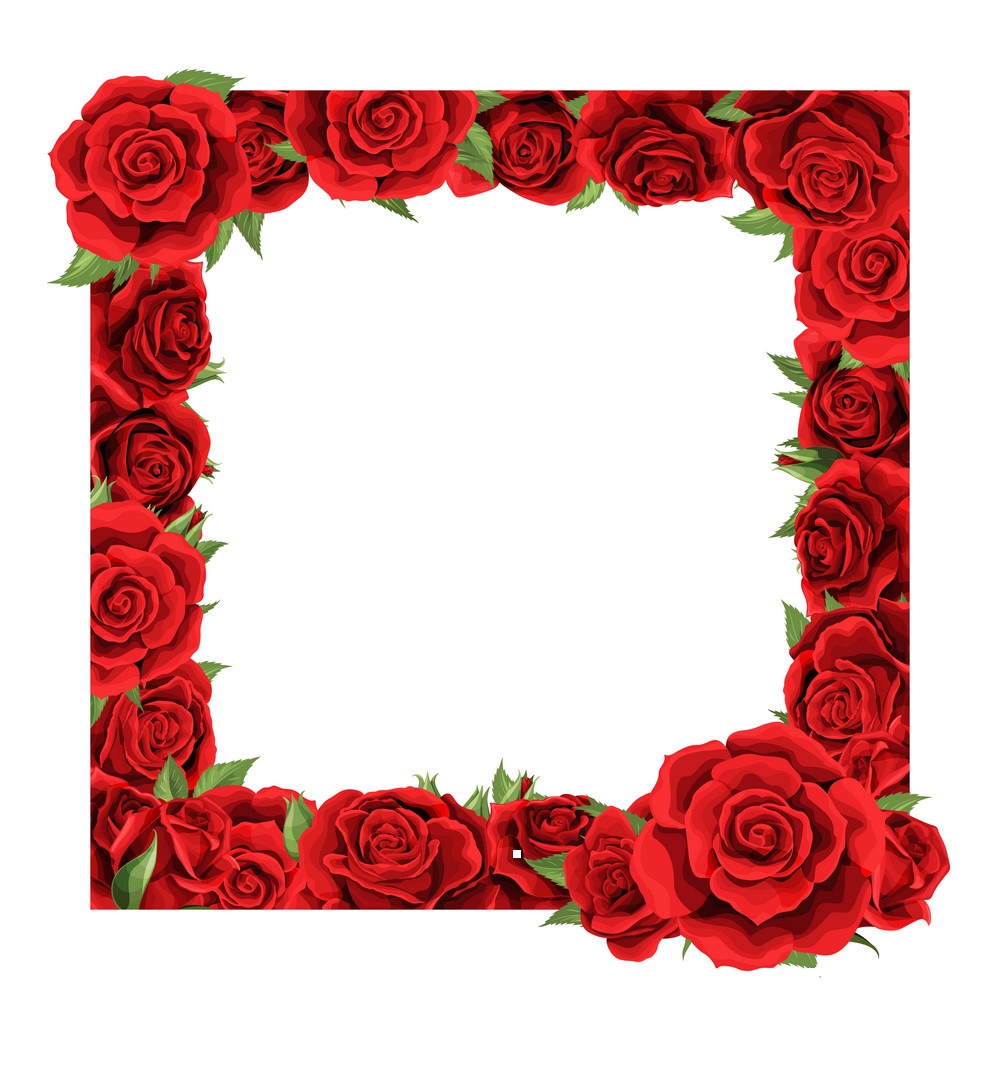 ধন্যবাদ